Разместите заголовок здесь
Добавьте небольшое описание
Разместите заголовок здесь
Добавьте небольшое описание
Запишите свою тему или идею
Кратко опишите, что вы хотите обсудить.
Место для картинки
Напишите здесь подпись к фотографии.
01
02
Добавьте главную мысль
Добавьте главную мысль
Запишите свою тему или идею
Кратко опишите, что вы хотите обсудить.
Кратко опишите, что вы хотите обсудить.
03
04
Добавьте главную мысль
Добавьте главную мысль
Кратко опишите, что вы хотите обсудить.
Кратко опишите, что вы хотите обсудить.
Запишите свою тему или идею
Кратко опишите, что вы хотите обсудить.
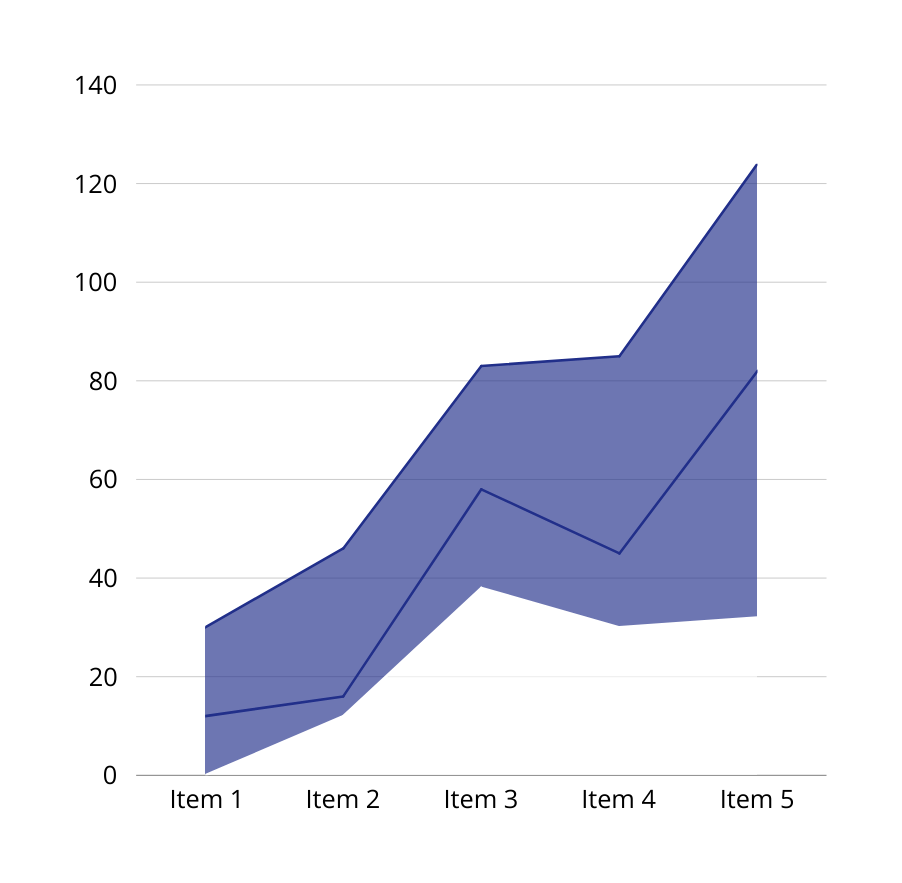 Запишите свою тему или идею
Кратко опишите, что вы хотите обсудить.
01
Добавьте главную мысль
Запишите свою тему или идею
Кратко опишите, что вы хотите обсудить.
02
Добавьте главную мысль
Кратко опишите, что вы хотите обсудить.
Добавьте заголовок раздела
Добавьте главную мысль
Кратко опишите, что вы хотите обсудить.
Добавьте главную мысль
Запишите свою тему или идею
Кратко опишите, что вы хотите обсудить.
Добавьте главную мысль
Кратко опишите, что вы хотите обсудить.
Добавьте главную мысль
Кратко опишите, что вы хотите обсудить.
Место для картинки
Место для картинки
Запишите свою тему или идею
Добавьте главную мысль
Добавьте главную мысль
Кратко опишите, что вы хотите обсудить.
Кратко опишите, что вы хотите обсудить.
Добавьте главную мысль
Запишите свою тему или идею
01
Кратко опишите, что вы хотите обсудить.
Добавьте главную мысль
02
Кратко опишите, что вы хотите обсудить.
Добавьте главную мысль
03
Кратко опишите, что вы хотите обсудить.
Место для картинки
Место для картинки
Место для картинки
Запишите свою тему или идею
Добавьте главную мысль
Добавьте главную мысль
Добавьте главную мысль
Кратко опишите, что вы хотите обсудить.
Кратко опишите, что вы хотите обсудить.
Кратко опишите, что вы хотите обсудить.
Место для картинки
Напишите здесь подпись к фотографии.
Запишите здесь главную мысль/цитату/высказывание
Запишите здесь краткое описание/автора/расшифровку
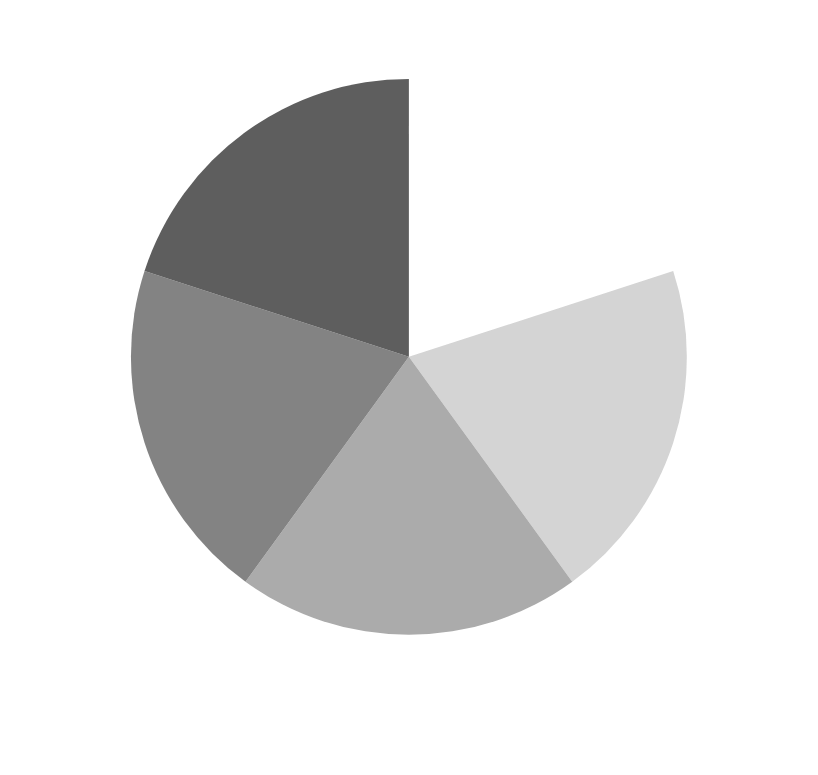 Запишите свою тему или идею
Кратко опишите, что вы хотите обсудить.
Место для картинки
Место для картинки
Место для картинки
Место для картинки
Место для картинки
Запишите свою тему или идею
Добавьте главную мысль
Добавьте главную мысль
Добавьте главную мысль
Добавьте главную мысль
Кратко опишите, что вы хотите обсудить.
Кратко опишите, что вы хотите обсудить.
Кратко опишите, что вы хотите обсудить.
Кратко опишите, что вы хотите обсудить.
Добавьте основную мысль
Добавьте основную мысль
Добавьте основную мысль
Добавьте основную мысль
Запишите свою тему или идею
Опишите то, что вы хотите обсудить.
Опишите то, что вы хотите обсудить.
Опишите то, что вы хотите обсудить.
Опишите то, что вы хотите обсудить.
Место для картинки
Напишите здесь подпись к фотографии.
Запишите свою тему или идею
Добавьте главную мысль
Добавьте главную мысль
01
02
Кратко опишите, что вы хотите обсудить.
Кратко опишите, что вы хотите обсудить.
Добавьте главную мысль
Добавьте главную мысль
03
04
Кратко опишите, что вы хотите обсудить.
Кратко опишите, что вы хотите обсудить.
Место для картинки
Добавьте заголовок раздела
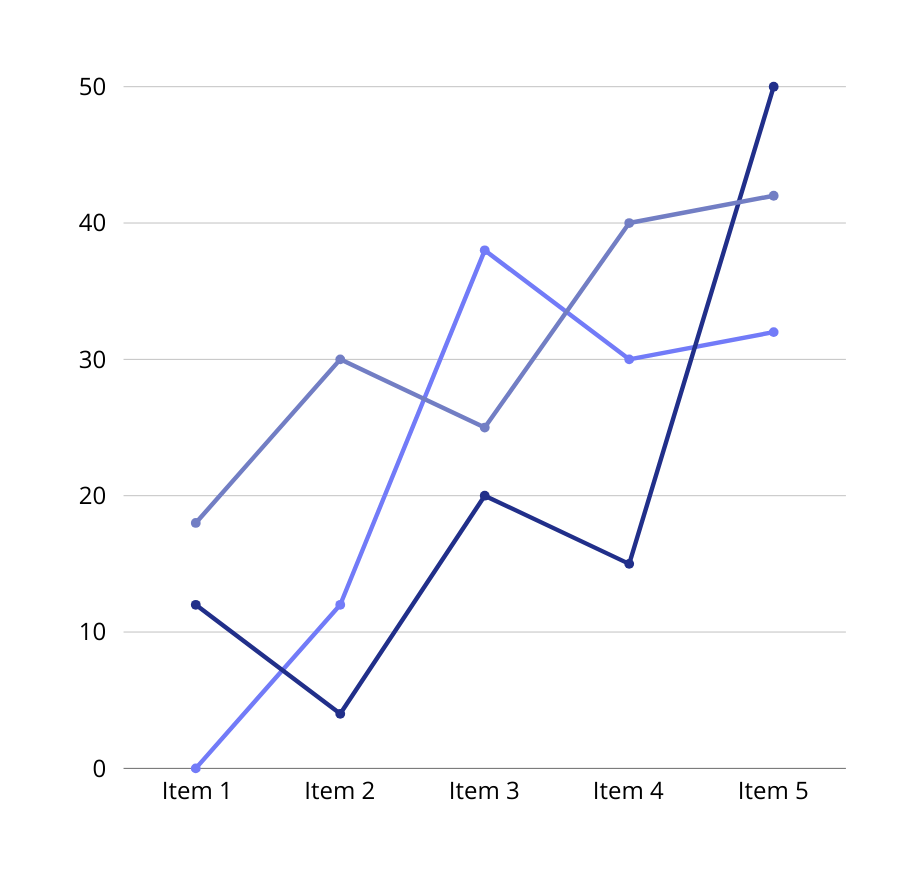 Запишите свою тему или идею
Кратко опишите, что вы хотите обсудить.
Запишите свою тему или идею
Кратко опишите, что вы хотите обсудить.
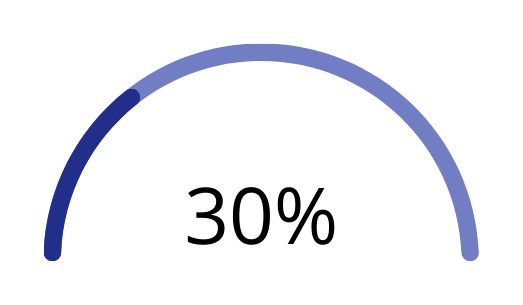 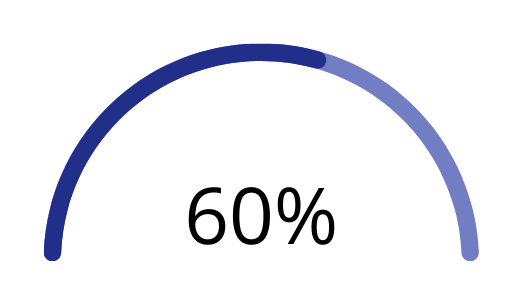 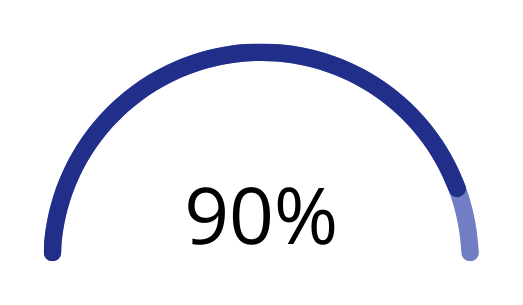 Добавьте главную мысль
Добавьте главную мысль
Добавьте главную мысль
Место для картинки
Запишите свою тему или идею
Кратко опишите, что вы хотите обсудить.
Место для картинки
Запишите свою тему или идею
Запишите здесь краткое описание/автора/расшифровку
Ресурсы
Используйте эти элементы в своей презентации.